چنانکه آهو
چنانکه آهو برای نهرهای آبشدت اشتیاق دارد؛همچنان ای خدا جان من اشتیاقشدید برای تو دارد
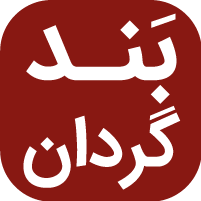 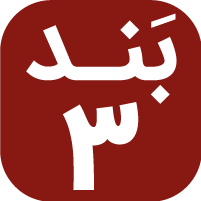 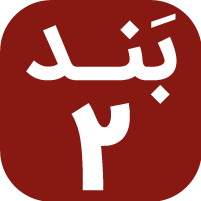 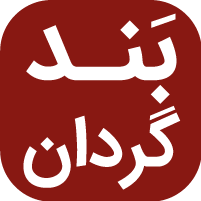 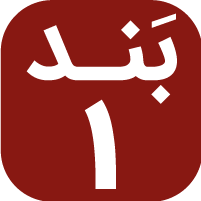 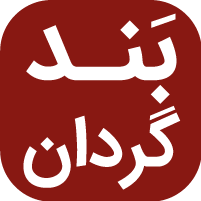 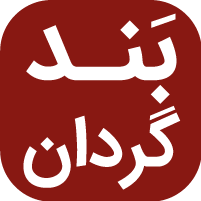 چنانکه آهو برای نهرهای آبشدت اشتیاق دارد؛همچنان ای خدا جان من اشتیاقشدید برای تو دارد
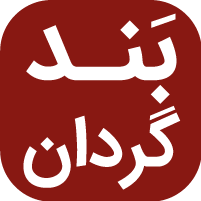 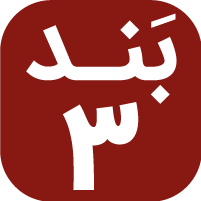 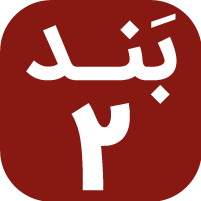 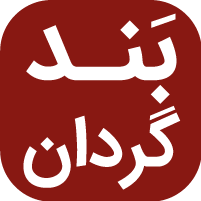 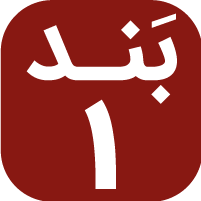 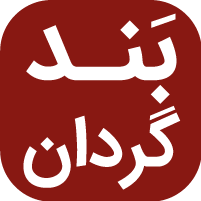 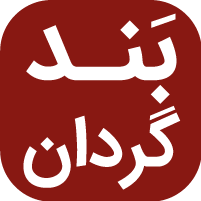 جان من تشنۀ خداستتشنۀ خدای حیکه کی بیایم به حضورخدا حاضر شوم
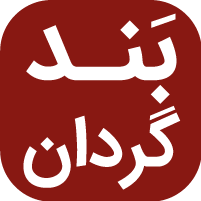 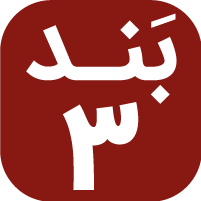 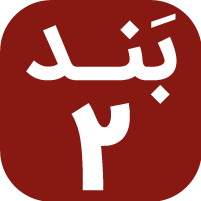 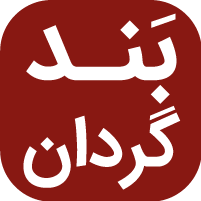 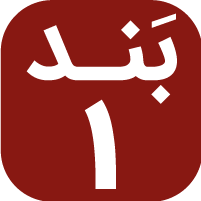 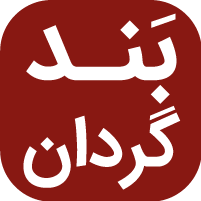 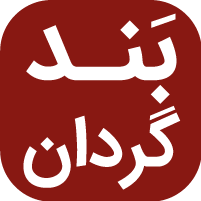 چنانکه آهو برای نهرهای آبشدت اشتیاق دارد؛همچنان ای خدا جان من اشتیاقشدید برای تو دارد
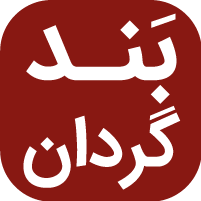 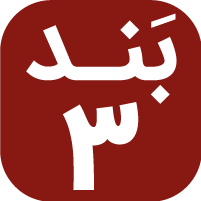 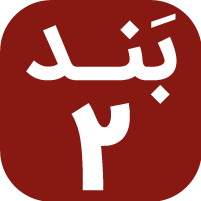 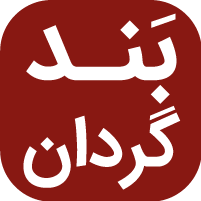 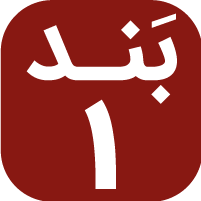 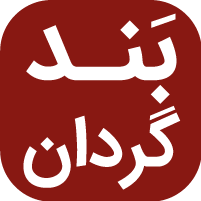 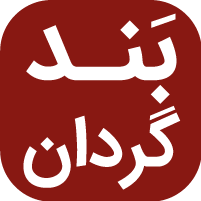 بر خدا امید دار زیرا که او راباز حمد خواهم گفتبر خدا امید دار زیرا که او راباز حمد خواهم گفت
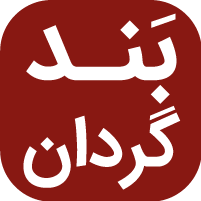 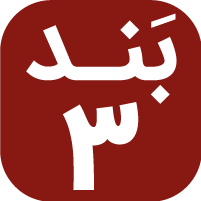 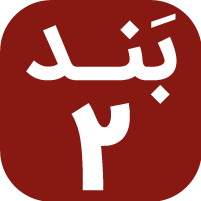 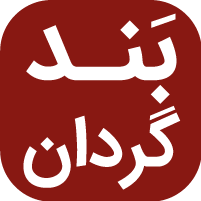 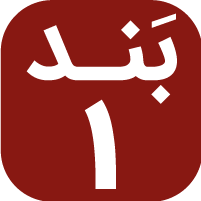 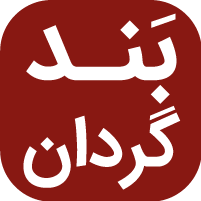 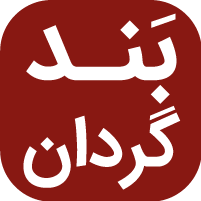 که نجات روی منو خدای من استکه نجات روی منو خدای من است
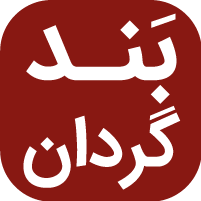 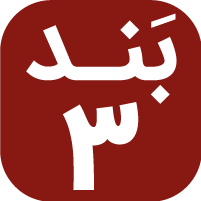 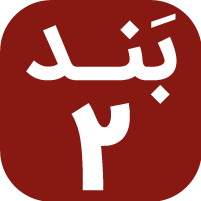 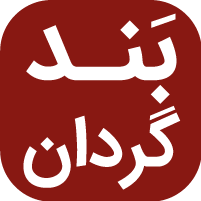 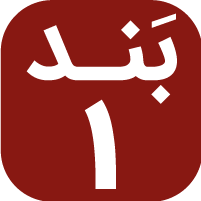 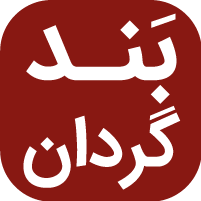 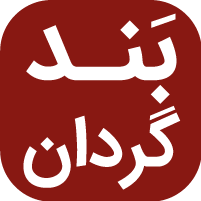 چنانکه آهو برای نهرهای آبشدت اشتیاق دارد؛همچنان ای خدا جان من اشتیاقشدید برای تو دارد
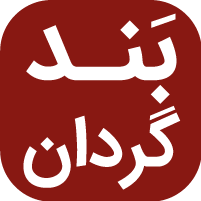 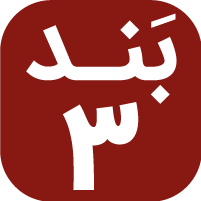 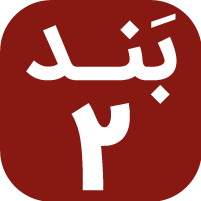 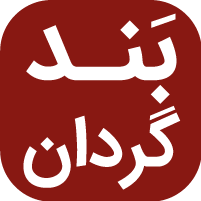 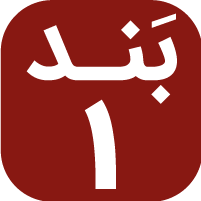 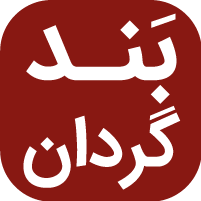 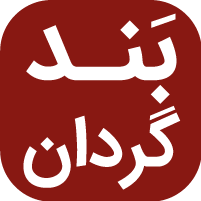